Fig. 3 SSCs derived from 2-yr-old atrophied testes form significantly shorter colonies after transplantation. A ...
Biol Reprod, Volume 74, Issue 1, 1 January 2006, Pages 119–124, https://doi.org/10.1095/biolreprod.105.045591
The content of this slide may be subject to copyright: please see the slide notes for details.
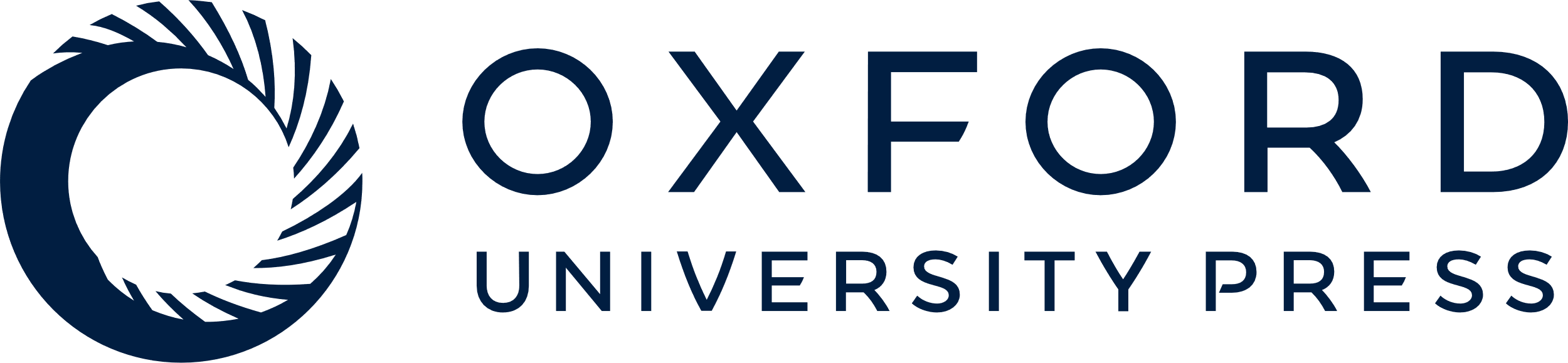 [Speaker Notes: Fig. 3 SSCs derived from 2-yr-old atrophied testes form significantly shorter colonies after transplantation. A difference (*P ≤ 0.025) is detected between 2-yr atrophied testis group and all other groups. Data are presented as the mean ± SEM


Unless provided in the caption above, the following copyright applies to the content of this slide: © 2006 by the Society for the Study of Reproduction, Inc.]